Szakdolgozat módszertan
SOTE 2012
Szülész szak
részidős
Bemutatkozásképpen
Ady Endre
Apáczay Csere János
Kölcsey Ferenc
farkas.karoly@nik.uni-obuda.hu
http://nik.uni.obuda.hu/Farkas
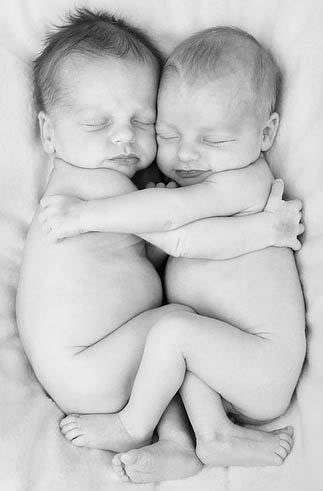 Amit találtam a neten:
A szülésznő egészségügyi intézmények szülészeti és nőgyógyászati osztályain gondozza és ápolja a terheseket, a szülő nőket, a gyermekágyasokat, az újszülötteket és a nőbetegeket, segít a szülés levezetésében.
Munkája gyakran érzelmi megterheléssel jár.
Mit tapasztaltam én:
Ott lehettem. Segítettem. (?) Újból hívtak.
Ami a véleményem: Tézis
A szülész a legmagasztosabb hivatások egyike. 
Miért állítom ezt: Bizonyítás
Az élet szentség.
A nő nem csak szép, de erős is.
A szülésznő-hiány évente több mint egymillió életbe kerül
2011.04.08. 14:10 - dívány.hu 
 
Rengeteg anya és gyermeke hal meg a világon szakképzett segítség nélküli szülések miatt. Pedig csak kevés és könnyen elsajátítható ismeret kellene ahhoz, hogy ez az arány látványosan javuljon.
Én még 2006-ban jelentkeztem a se-etk-ra,nem tudtam igazán választani: védőnő/szülésznő legyek-e? Végül e.ü-i gondozás prevenció szakon kezdtem (mondván ,legyek védőnő) Aztán 1. év végén szakirányválasztás, de addigra körvonalazódott bennem,inkább szülésznőnek mennék. A védőnői adminisztrációs rengeteggel szemben izgalmasabbnak tűnt a szülésznői hivatás és kihívásai.Így előbb szakot váltottam(ápolásra) majd szakirányt választottam(csupán 2-3 papírral kellett többet kitöltenem) Fel is vettek. Majd kiderült,hogy előbb lehetek jelen egy igazi szülésen, mint azt gondoltam volna, ugyanis várandós lettem:)Innentől egy kis saját történet: az őszi félévemet nem tudtam végigcsinálni,mert közben a pocakomban növekvő csöppség úgy gondolta,ő előbb lenne kíváncsi rá,mi is van idekinn. Hála Istennek szigorú ágynyugalommal +gyógyszerekkel kihúztuk a 38.hétig és minden simán is ment. Egészen 2 hetes koráig, mikor is Annának leállt a légzése(mint utóbb kiderült,hirtelen bölcsőhalálra veszélyeztetett) pár befújás után visszatért a légzése, majd még kétszer ijesztett ránk. Kivizsgálások, gyógyszerek, átvirrasztott éjszakák és már-már életszentségre emelő ima mennyiség :) , de úgy fest túl vagyunk a nehezén. Anna ma már életvidám, huncutkodó, barátságos 5-hónapos kis babuci.
…

Természetesen a kismama hastánc óra nem olyan, mint egy sima táncóra. Itt nem használunk olyan erőteljes, intenzív mozdulatokat, melyek megerőltetőek. Az orientális tánc felébreszti a nőkben az ősi energiákat, a nőiességet. Segíti elfogadni a másállapottal járó testi (teltebb mellek,, gömbölyödő has) és pszichés változásokat. A tánc eleve azt az agyféltekét mozgatja, ami a nem tudatos dolgokért felelős és éppen ez a félteke lesz majd fontos a vajúdásnál is. Az együtt táncolás és zenehallgatás hatására endorfin (boldogsághormon) termelődik; a női energiák erősítik az önbizalmat és a közösségi érzést.

http://www.babamappa.hu/2011/02/18/a-noi-energiak-erositoje-interju-rakoczi-anna-hastancoktatoval-es-szulesznovel/
Miért szülész nő ?
A nők erősebbek!
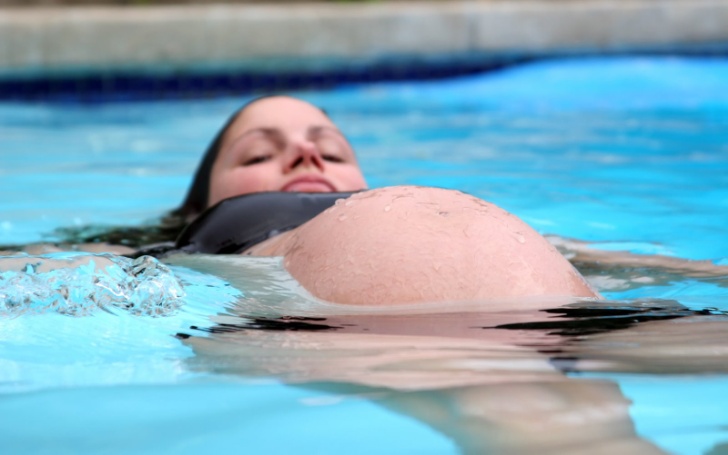 A szakdolgozat olyan önálló szakmai munkán alapuló tanulmány, amelynek témáját a hallgató az érvényes szakdolgozati témajegyzékből a Karon oktatott egészségtudományok területéről választja ki és a témavezető (konzulens) irányításával készíti el. 

Értekezés, fogalmazvány, dolgozat, tehát írott mű, amely napjainkban nem kaligrafikus  (kallosza) és nem csak alfanumerikus jelekből áll.
Episztemológia a tudásnak (megismerésnek) a tudománya

Ennek egyik ága a módszertan (a metodológia) a „kiderítés tudománya”
Episztemológia: gondolkodás a tudásról
Tudok gyógyítani?
Hogyan tudok rajzolni egy vonalat, egy kört, egy szinuszgörbét?
Logo
http://mwlogo.freeweb.hu
Mi is a célunk? Elősegíteni a szakdolgozat készítését.
Hogyan kezdjünk hozzá?
Gyűjtsük össze ötleteinket!
Brain Storming
…
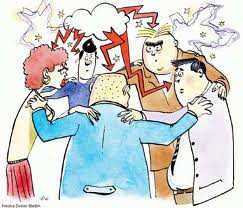 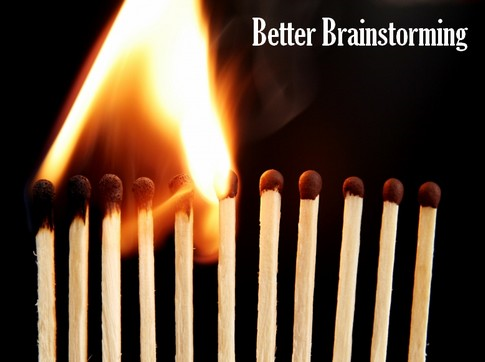 Brainstorming
Mivel segíthetjük elő szakdolgozatunk megírást?
Dolgozunk rajta
Vásárolunk egyet
Kedvenc témánkat dolgozzuk fel
Megfelelő konzulenst keresünk
Tanulmányozunk hasonlókat
…
Kreativitás pszichológiája
1. Előkészítési fázis
2. Lappangási fázis
3. Belátási fázis, megvilágosodás
4. Igazolási fázis
Lappangási fázis
Az egyén számára nyugtalan és frusztrációkkal terhes időszak, … kisebbrendűségi érzések…frusztrációs toleranciára van szükség.
A tehetség …
Először üljünk le!
Legyünk kreatívak!
Az alábbi történet a koppenhágai egyetemen történt fizika vizsgán:A tanár kérdése ez volt:
Hogyan mérhető meg egy felhőkarcoló magassága, egy barométer segítségével?
A hallgató válasza:Rákötöd a barométert egy hosszú zsinórra, és így lelógatod a földig. A zsinór hosszának és a barométer magasságának összege megegyezik a felhőkarcoló magasságával.
Ez az eredeti válasz a vizsgáztatót meglehetősen feldühítette, és a vizsgát  sikertelennek minősítette.
A diák azonban nem hagyta magát, mivel szerinte válasza teljesen helyes volt. Panasszal fordult az egyetem vezetőségéhez.
Az egyetem rektora bizottságot nevezett ki, amelynek feladata volt megállapítani, hogy a diák elegendő mennyiségű fizikai ismerettel rendelkezik-e.
A bizottság részéről ugyanaz volt a kérdés.A diák percekig nem válaszolt, majd hosszasabb nógatásra elmondta, nagyon sok válasz jut eszébe.
Újabb biztatásra sorolni kezdte:Amennyiben süt a Nap, megmérem a barométer magasságát, az árnyékát és a felhőkarcoló árnyékát...
A barométert ledobom a felhőkarcoló tetejéről és mérem a földre érés idejét...Ez a módszer azonban nem túl szerencsés a barométer szempontjából.
A Barométert ingaként használva, a felhőkarcoló tetején, és a földön mért lengésidő különbségéből, a ... képlet alapján ...
Amennyiben van a felhőkarcolón tűzlétra, megszámolom a létrafokokat, ezt szorzom a létrafok-barométer magasság aránnyal.
De, ha Önök az unalmas bevált módszerre kíváncsiak: a nyomáskülönbségből a ... képlet alapján ...
Itt az egyetemen mindig arra buzdítanak bennünket, hogy eredeti, új módszereket találjunk ki,
ezért a legjobb módszer kétségtelenül az, ha a hónunk alá csapjuk a barométert,
bekopogunk a portáshoz, és azt mondjuk:
Ha megmondod, milyen magas ez az épület, neked adom ezt a szép, új barométert.
Induljunk el!
Írjuk fel szakdolgozatunk címét!
Keressünk képet, címképet, jelképet a szakdolgozatunkhoz!  (jó képek sote.docx)
Készítsük el az első vázlatát! (Száraz szem jó vázlat.docx)
Készítsünk munkatervet! (Szakdolgozat beadandó jeles)
Készítsük el a kutatási terv első változatát! .(Jó példa …)
Oldjuk meg a tankönyv néhány feladatát. (http://erveles.komm.bme.hu/2010/11/16/ervelesi-hibak-nagy-mennyisegben-amellett-hogy-vegetarianusok-legyunk/)
Készítsük el a félévi házi feladatot!
2012 részidős beadandó
A képzelt szakdolgozat címe, jelképe, kulcsszavai,
4 oldal terjedelmű szakmai esszé, valamelyik tézisünk bizonyítása,
A legfontosabb hivatkozások jegyzéke,
Küldendő elektronikus formában farkas.karoly@nik.uni-obuda.hu  címre, a második foglalkozásig.
Egy kép felér (tíz)ezer szóval
Amit hallottam, elfelejtem,amit láttam,arra emlékszem.
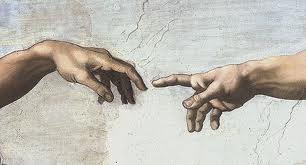 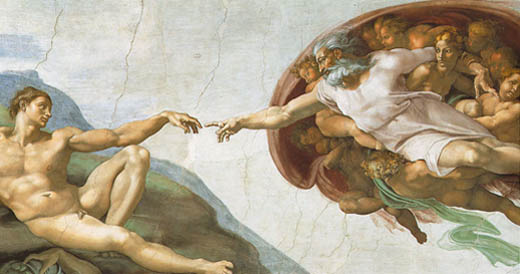 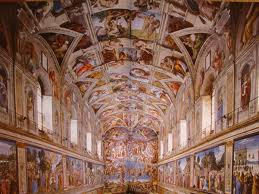 Michelangelo Buonarroti A Vatikánban található Sixtus-kápolna mennyezetfreskója Michelangelo egyik műve, a világ egyik legismertebb alkotása és a 540 m² területével legnagyobb egybefüggő freskója. Egyedülálló tablója az Ószövetség szereplőinek és eseményeinek. Az itáliai reneszánsz korában, 1508 és 1512 között keletkezett alkotás számtalan elemből áll. Kilenc központi festményen örökíti meg Mózes első könyvének jeleneteit, köztük található a freskó legismertebb részlete, az Ádám teremtése, amelyet számtalanszor feldolgoztak a populáris kultúrában. Ezenkívül hét ószövetségi próféta, öt szibilla arcképe, bibliai jelenetek, Krisztus őseinek felsorolása, mellékalakok és a maga korában újszerű látszólagos márványdíszítés teszik teljessé ezt a művet.
A TEREMTÉS KÖNYVE szerint ISTEN a hatodik napon, megteremtette a szárazföldi állatokat, de még ugyanaz nap az ember teremtése is megtörténik. „Megteremtette tehát Isten az embert a maga képére: Isten képére teremtette őt." ( I. Móz. 1,27.)
Tankönyv
Earl Babbie:  A társadalomtudományi kutatás gyakorlata
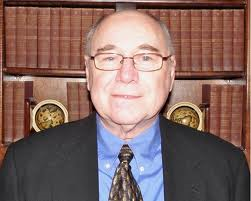 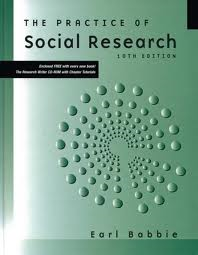 „Georg von Bekesynek és … ajánlom”
„Ahogy Békésy professzor a tudományt látta, az –  rövid ismeretségünk dacára – nagy hatással volt saját kutatásaimra, valamint e könyvnek úgy tartalmára, mint szellemiségére. Ő a „minta” tudós, aki arra használja a tudományát, hogy javítsa az élet minőségét a földön, és hozzájáruljon mások életének boldogabbá tételéhez.”
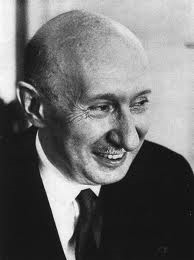 Mai anyag 1,2,4 fejezetek
Az emberi megismerés és a tudomány
Elmélet és kutatás
4. A kutatási terv
Századunk nagy problémái közül sok a technológiai fejlődés következményeképpen állt elő. Jó példa erre a nukleáris háború fenyegetése… a megoldást is a technológiától várjuk.
… a technológia önmagában nem képes megvédeni bennünket. Nem tudja működőképessé tenni a világot. Erre csak mi magunk lehetünk képesek.
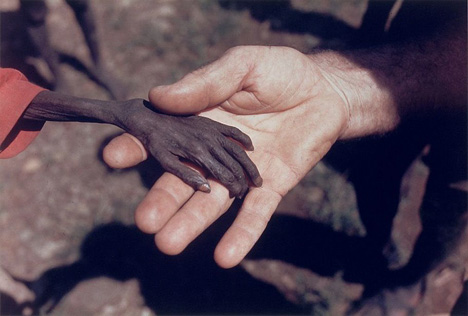 A gyermekhalálozás leggyakoribb oka az éhezés.
Évente mintegy 15 millió ember hal éhen. Ez percenként 28 ember, ebből 21 gyerek.

… ma a Földön bőven elegendő élelmet termelnek az összes ember táplálására, méghozzá anélkül, hogy ehhez nekünk , akik megfelelően táplálkozunk, áldozatot kellene hoznunk.
…
A válasz megint a társadalom szervezésében és működésében rejlik.
És hosszabb távon?
Lem: Sex wars
Már most késő?
Madách:
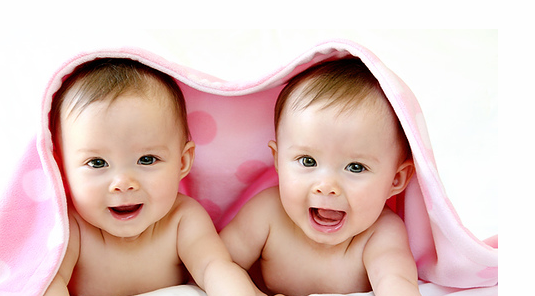 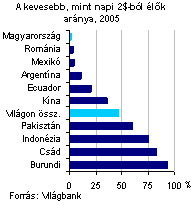 Statisztikai adatok hazánkról
Különféle megjelenítési módok
Vonaldiagram
Idősor
Több függvény
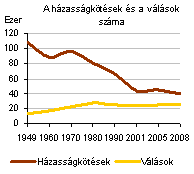 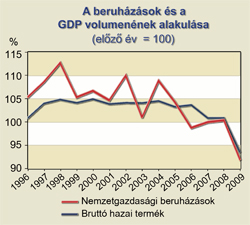 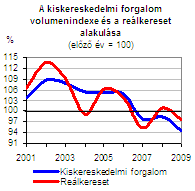 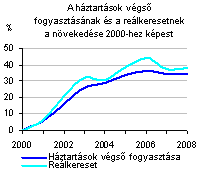 Oszlopdiagram
Idősorok
Viszonyszámok
Részek egymáshoz
Rész az egészhez
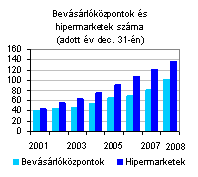 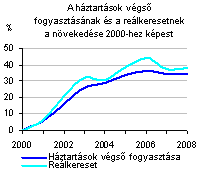 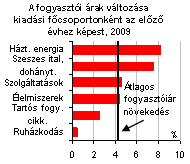 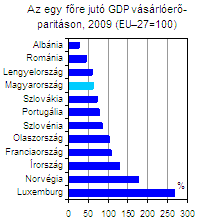 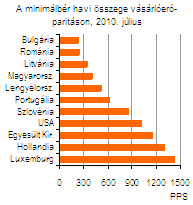 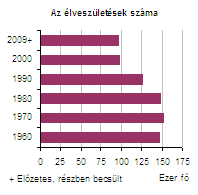 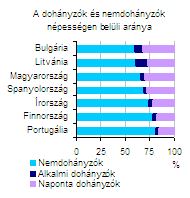 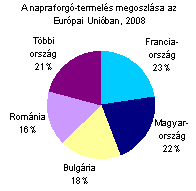 Informálódás
„Az emberek azt látják és hallják, amit látni és hallani szeretnek!”
Igaz-e az információ?
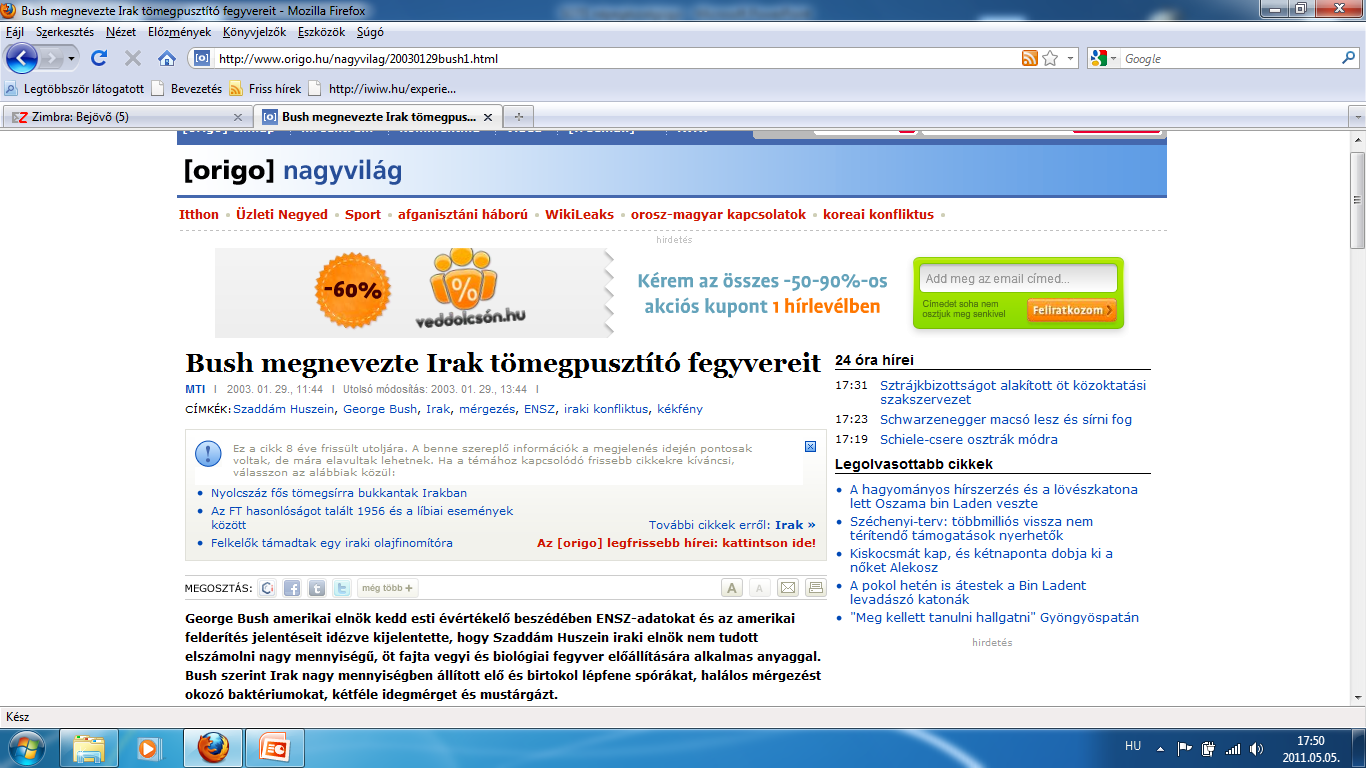 „Hogy valaki a vélt dolgokról igazi ismeretekkel rendelkezik-e, arról értelme és saját műve alapján győződhetik meg.”
 
/Leonardo da Vinci/
Értelem? 
Mennyire tudunk figyelni?
Információ
felvilágosítás, tájékoztatás; hír, értesülés. Bővebb információkat a szomszéd ablaknál kap. - A KIBERNETIKA nyelvén az információ a számítógépekbe betáplált adat, közlés, utasítás; ezek rendszerezésével és gépi jelekké való átalakításával az információelmélet foglalkozik. Latin eredetű szavak; a tudományos használatot kivéve, magyar megfelelőkkel bízvást helyettesíthetők.
Információ
Jel
Hír
Adat
Értesülés
Közlés
…
Egy képlet felér tízezer képpel
E=mc2
I = - ld p
Shannon
a   á   b   c   cs   d   e   éf   g   gy   h   i    j   k   lly   m  n   o   ö   p   q   rs   sz   t   ty   u   v   z   zs
1 leütés 8 bit = 1 Bájt

1 kB = 1024 Bájt
1 MB = 1024 Kbájt
1 GB = 1024 Mbájt
1 TB = 1024 Gbájt
1 PB = 1024 Tbájt
2009 vége Magyarország
Minden főre 4 millió forint
Vissza 
a tankönyvünkhöz!
A társadalomtudósok által vizsgált dolgok közül igen sokhoz … az emberekben mély érzelmek és szilárd meggyőződések fűződnek. … Nagyon gyakran csak eredeti előítéletünket igazoljuk. 
A kutatásmódszertan különleges értéke abban rejlik, hogy … szigorú logikával és nagyfokú következetességgel közelíthetünk. Segít, hogy felülemelkedjünk saját személyes nézőpontunkon, és hogy meglássuk a szokásos látókörünkön túl elterülő világot.
Az emberi megismerés és a tudomány:
	Tapasztalati és konszenzuális valóság
	A természetes emberi kíváncsiság, (mint Éváé) hasonlóság, okság valószínűség felismerése, társadalmi örökség
	Ránk hagyományozott tudás
tekintély
Hibák a hétköznapi megismerésben:
Pontatlan megfigyelés
Túláltalánosítás
Szelektív észlelés
Hozzáköltések - iteráció
Illogikus okoskodás – a kivétel amely erősíti a szabályt, valószínűség
Elfogultság 
A megismerés idő előtti lezárása – pár választás
Misztifikáció  - okkult tudományok
(Jó példa)
Tévedések elkerülésére:
Tudatos elhatározás, hogy megfigyelünk, 
Gondosabb megismerés
Egy mérés …
Kontrollálás

	első tervezőmérnöki munkám
Az orvos célja a beteg meggyógyítása.
A kutatóorvos célja a betegség megismerése.

Az első attributummal a második változóval foglalkozik.
Változó 	Nem 		attributum férfi
		x				0
		foglalkozás			mentő tiszt

A kutatás kezdeti stádiumának a változók kijelölése lehet a célja.
A tudomány hagyományos modellje:
Elmélet, hipotézis
Operacionalizálás, a mérés, azonosítás, a bizonyítás munkaterve
Megfigyelés, az ellenőrzés, a mérés, az igazolás. Ez lehet:
	kísérlet
	interjú
	kérdőív
De capo al fine
Iteráció
Deduktív 
Minden ember halandó; Szókrátesz ember …
Tehát Pólya: Indulj ki az egészből

Induktív
A konkrét megfigyelésektől az általános elmélethez. 
A megismerés természetes módja?

Hf. Gondolja át, szakdolgozatában melyik logika lesz a döntő?
A kutatás terve
A rendszerjellemzés első lépése: mi a funkciója, célja
Világegyetem, ember

Kutatási célok: 
	felderítés
	leírás
	magyarázat

Elemzési egységek
	amelyeket megfigyelünk, atomok, rendszerelemek
		társtudkut esetén: egyén, csoport, szervezet, társ. produktumok
Az idődimenzió
Keresztmetszeti vizsgálat
Longitudinális vizsgálat
	trend
	kohorsz (általában életkor szerinti csoport)  alakulás
	panelvizsgálat – ugyanazon emberek többször
Hogyan tervezzük meg a kutatást?
Cél meghatározás
Szakirodalmi áttekintés
Konceptualizálás, fogalmak definiálása Voltaire
Módszer megválasztása kísérlet, adatbányászat, kérdőív, összehasonlító vizsgálat, stb.
Operacionalizálás kérdőív kérdéseinek meghatározása, változók kiválasztása
Populáció, minta kiválasztása
Megfigyelés, adatfeldolgozás, elemzés, hasznosítás, ellenőrzés terve
Kölcsey
„Sok olvasás …”
Gyorsolvasás
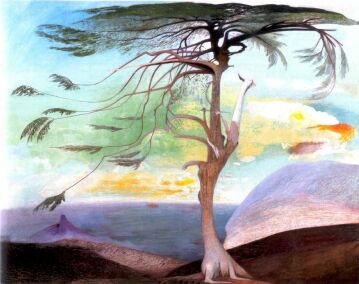 jio
http://jio.fw.huhttp://mwlogo.fw.hu
http://gyorsolvasas.fw.hu
Olvasás
„ azoknak az írásbeli formáknak a megértése és használata, amelyekre az egyénnek a társadalmi életben szüksége van, vagy amelyet az egyén értékesnek tart.” (Elley. 1990.)
Olvasás
írott szövegek - és jelképek, ábrák, képek, képsorok - megértésének, használatának és értékelésének képessége, annak érdekében, hogy az egyén képes legyen céljai elérésére, tudásának fejlesztésére, és a társadalmi életben való részvételre. (PISA 2001)
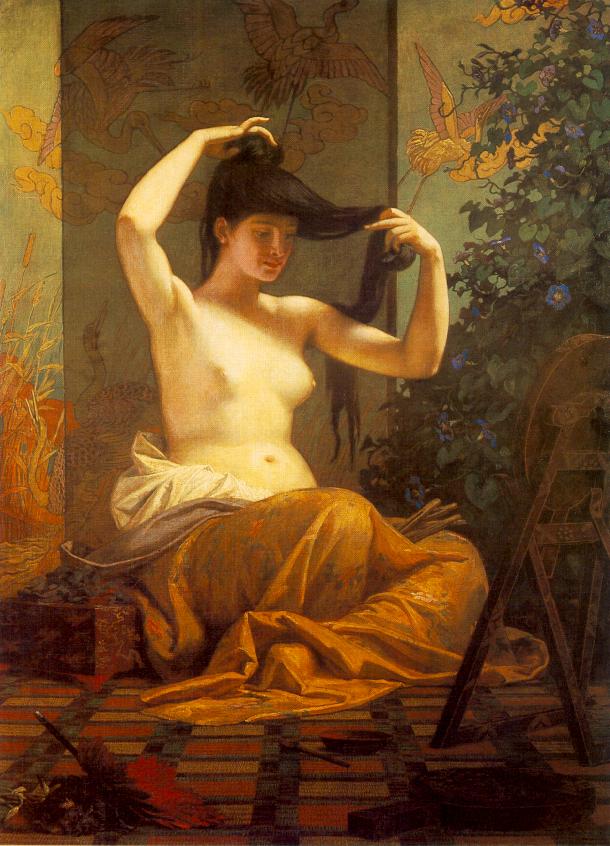 Székely Bertalan: Japán nő
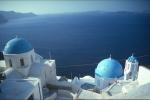 Mennyire tudunk olvasni?
Olvasási sebességek
Def
Olvasási sebességek 2.
Összehasonlító vizsgálatok
IEA 1970/71 „A magyar gyerekek nem tudnak olvasni.”
OECD 1998. 18/22. hely. Hazai átlag nem éri el a hármast.
PISA 2000 Magyarország 23/32, a listán minden tényező tekintetében az utolsó csoportba tartozik.5% ötös, 23% egyes!
PISA 2003 Magyarország 25/40 (0,72..0,62)
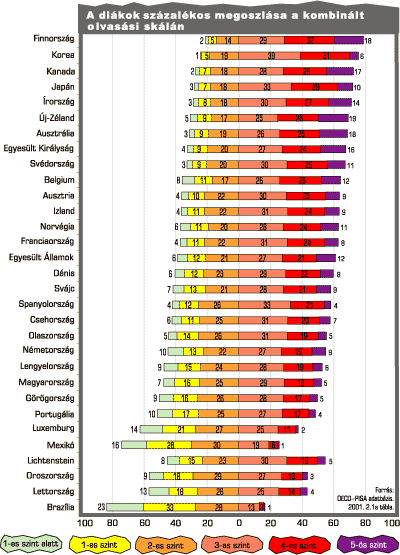 MTA 2000/1985
Olvasó elit 18%  9%
Évente egy könyv 64%  49%
Havonta egy könyv 19%  12%
Az egymást követő korosztályok egyre kevesebbet olvasnak
Az informatika
Az alfabetikus képességeknek új funkciót biztosít.
A digitális médiák léte alkalmat ad arra, hogy megkerüljük az ábécét, mint a történetek és információk egyedüli forrását.
Az olvasás nem öncél, hanem megismerési eszköz.
A gyorsolvasás
Pog
az információ felvétel hatékonyabb,
elsősorban jobb megértést eredményező,
az  olvasás sebességét valamint a figyelem-összpontosítás mértékét és formáját az olvasmányhoz, és az olvasás céljához igazító,
a hagyományosnál rendszerint gyorsabb,
különféle olvasási technikák kombinációja,
általában többszöri olvasás.
A gyorsolvasás
a különféle olvasási módok egyike. Figyelmes, hatékony, sok szempontból hagyományos olvasás,amely során az olvasási sebesség nagyobb 250 szó/perc értéknél,és nem haladja meg a a belső beszéd 600 szó/perc értéket,a megértés pedig átlag feletti.
Hogyan
Az olvasás öröm
Felkészülni
Előzetes áttekintés, Pólya
Cél meghatározása, Bertalanffy
Megfelelő sebesség, Szentgyörgyi
Többször, a megfelelő technikával
Láss, ne csak nézz!
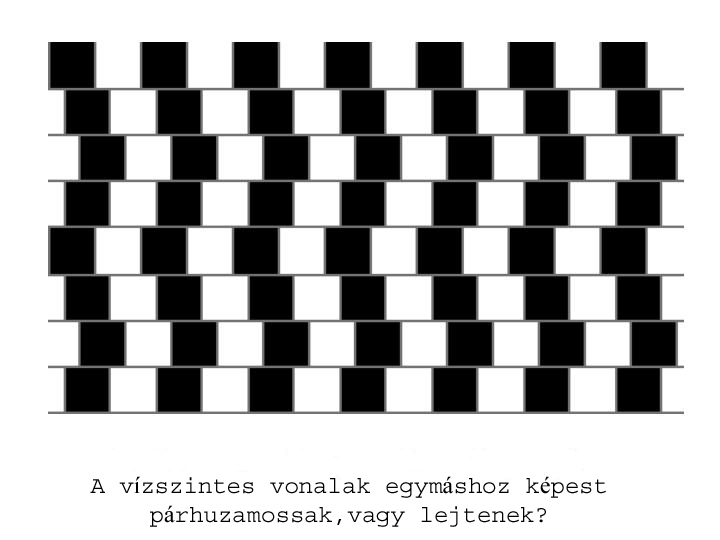 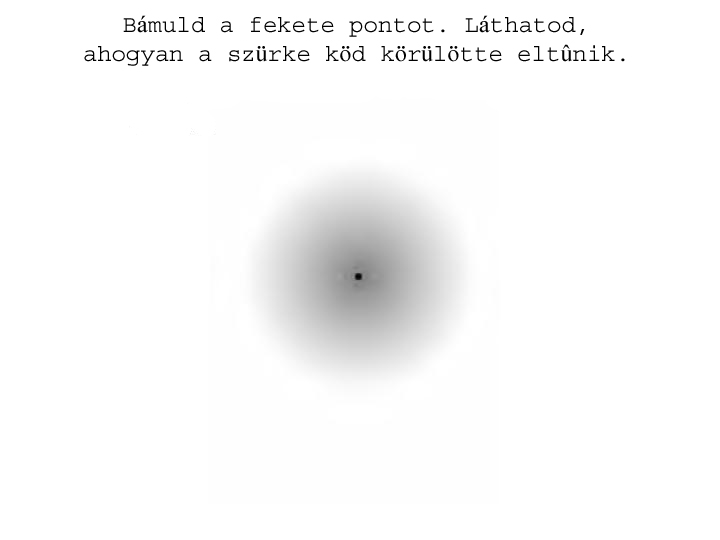 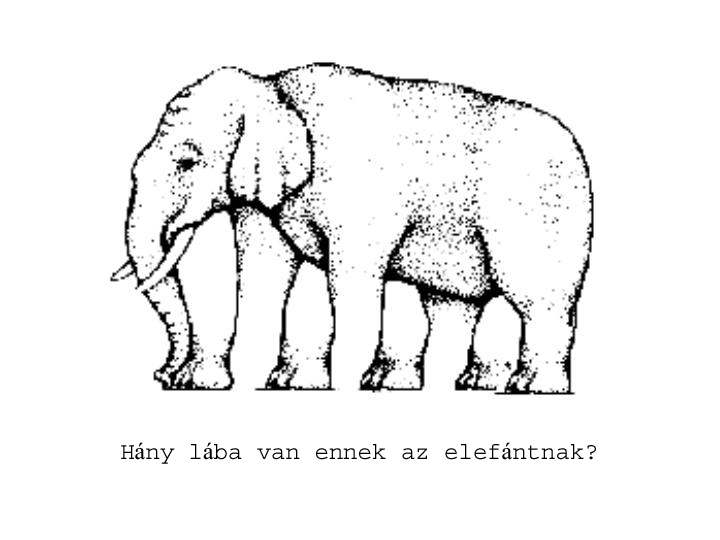 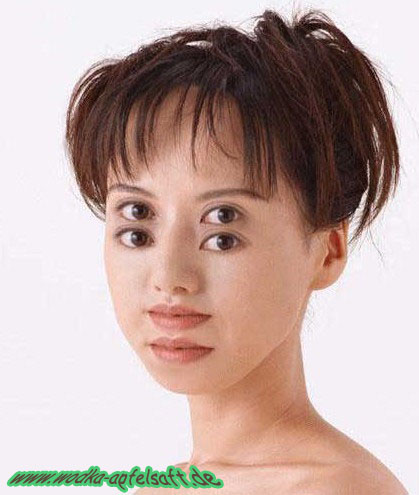 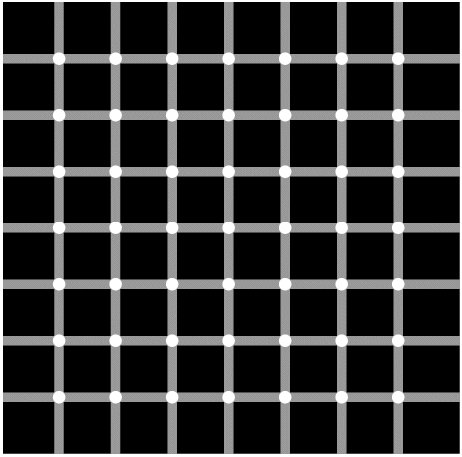 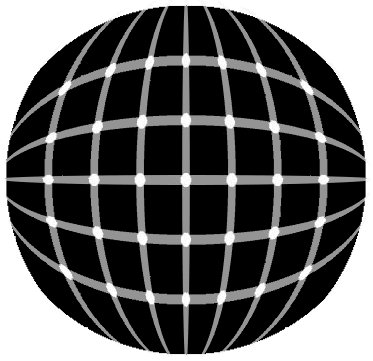 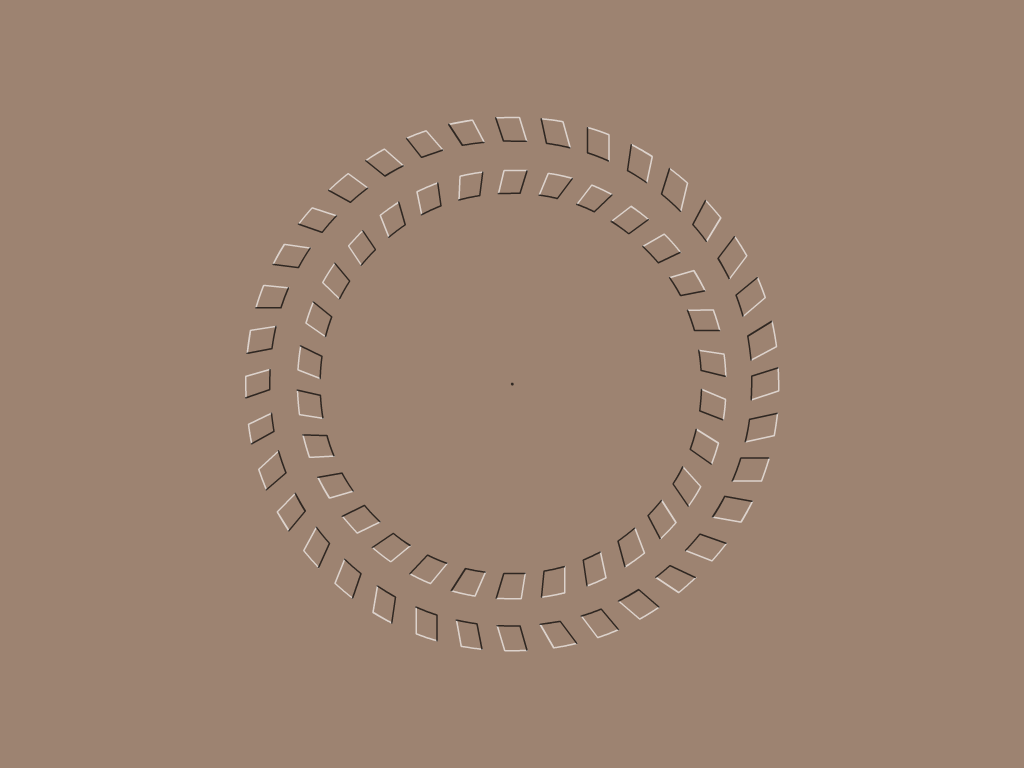 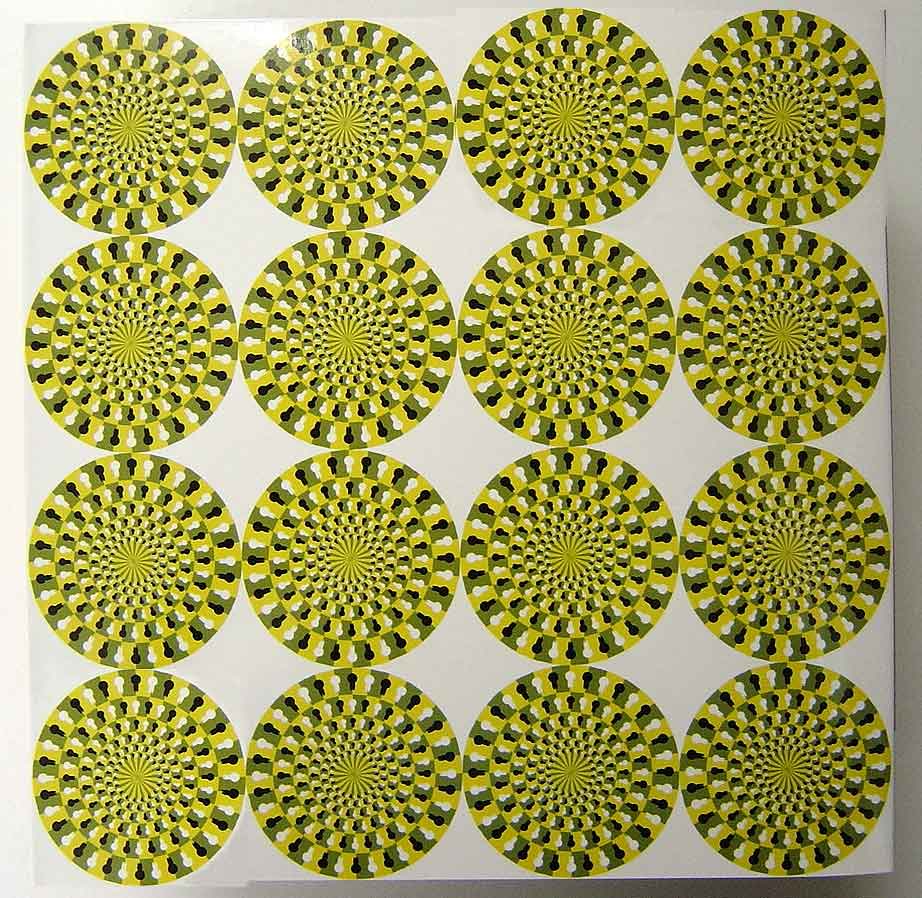 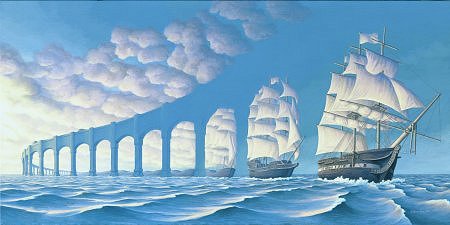 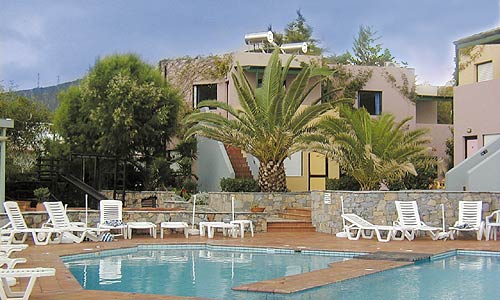 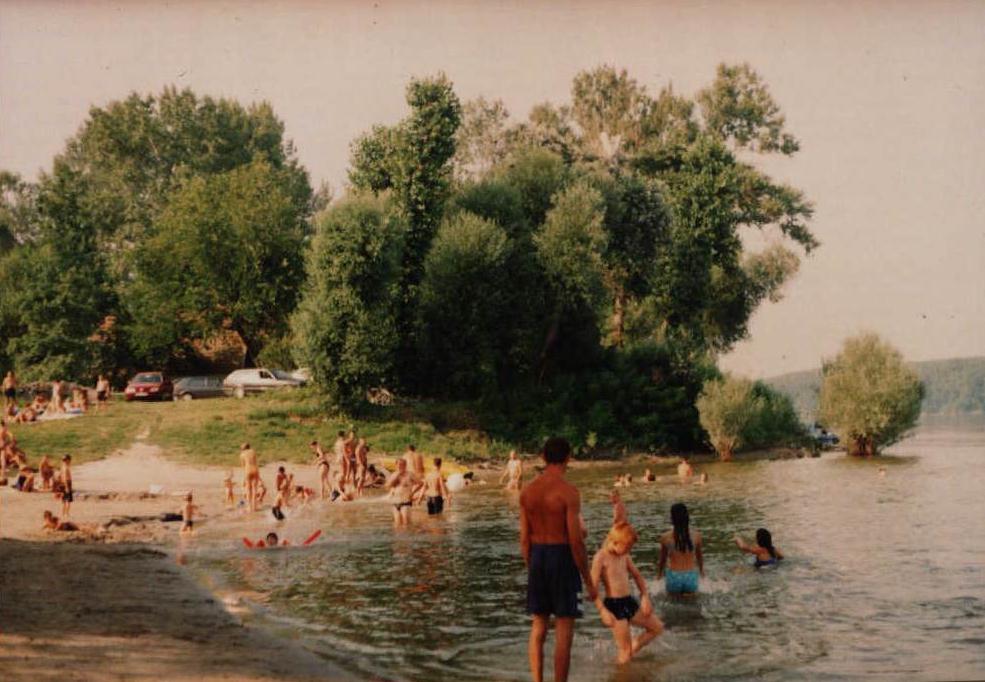 Indulj ki az egészből!
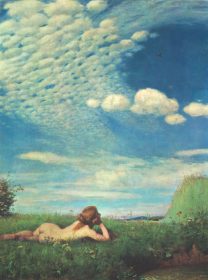 Szinnyei-Merse Pál: A pacsirta
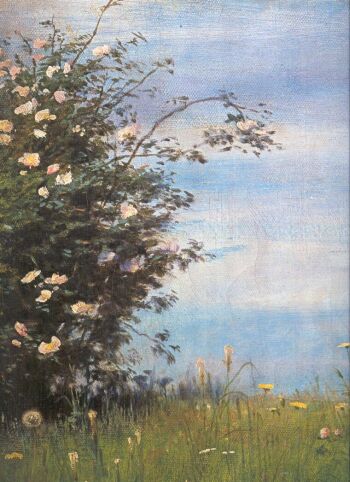 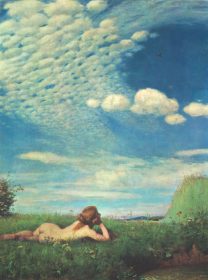 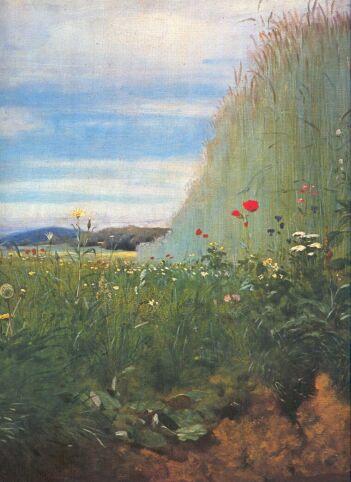 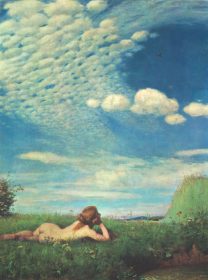 A megértés iterálás!
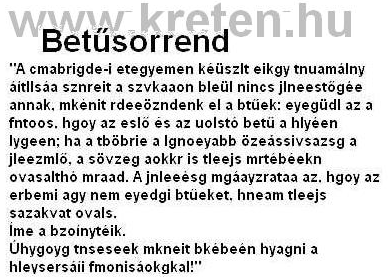 Gyorsan olvass!
Dr. Dezső Zsigmondné:
Agyunk kénytelen egyenként egymáshoz kapcsolni az egyes                                                                           szavakat, ami nehezebb és fárasztóbb munka számára, mintha                                                                        
összefüggő szócsoportokból           --------------				értelmes gondolategységekből					     ---------------egyszerre ragadná meg	  ---------------				ezek teljes értelmét.					-------
Olvass, tanulj sokat!
haiku
ki
				jo		hi
		ju		ki		mi
		ki		mo		ta
		ma		no		ke
		ro		mi
		ge		se
				ru
Használd a net-et!
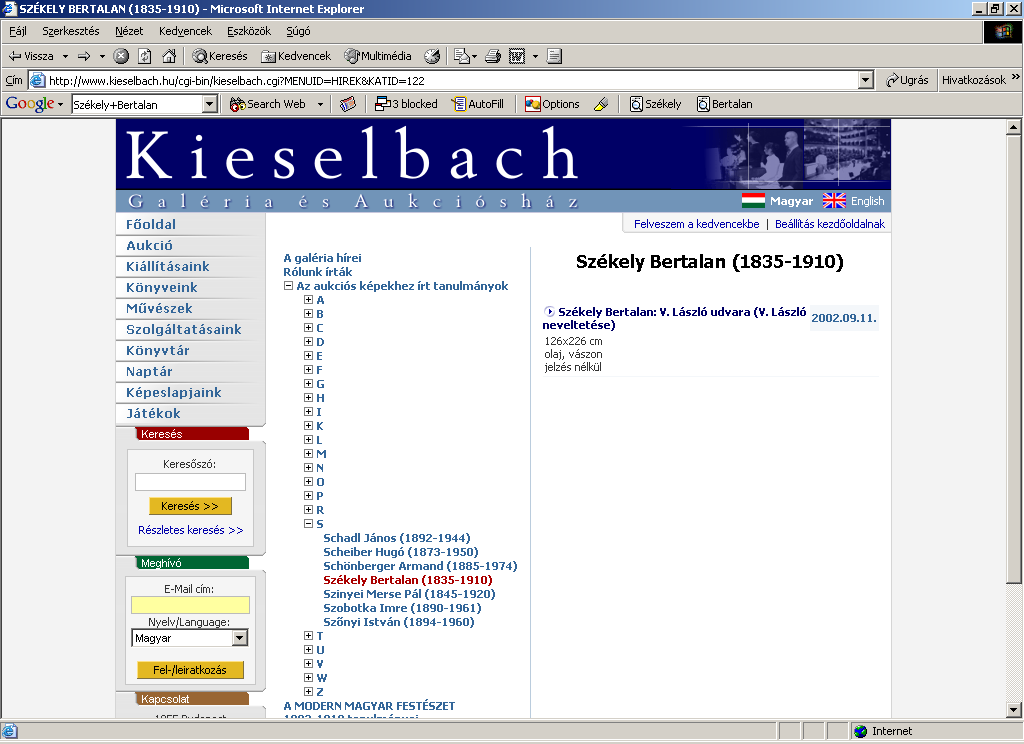 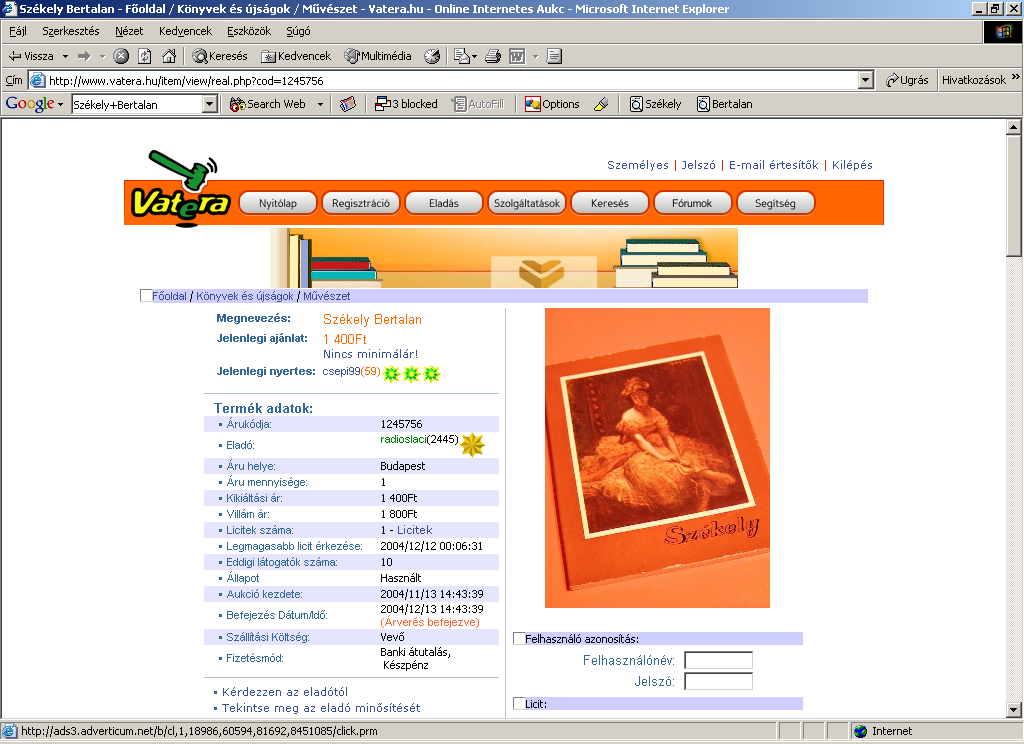 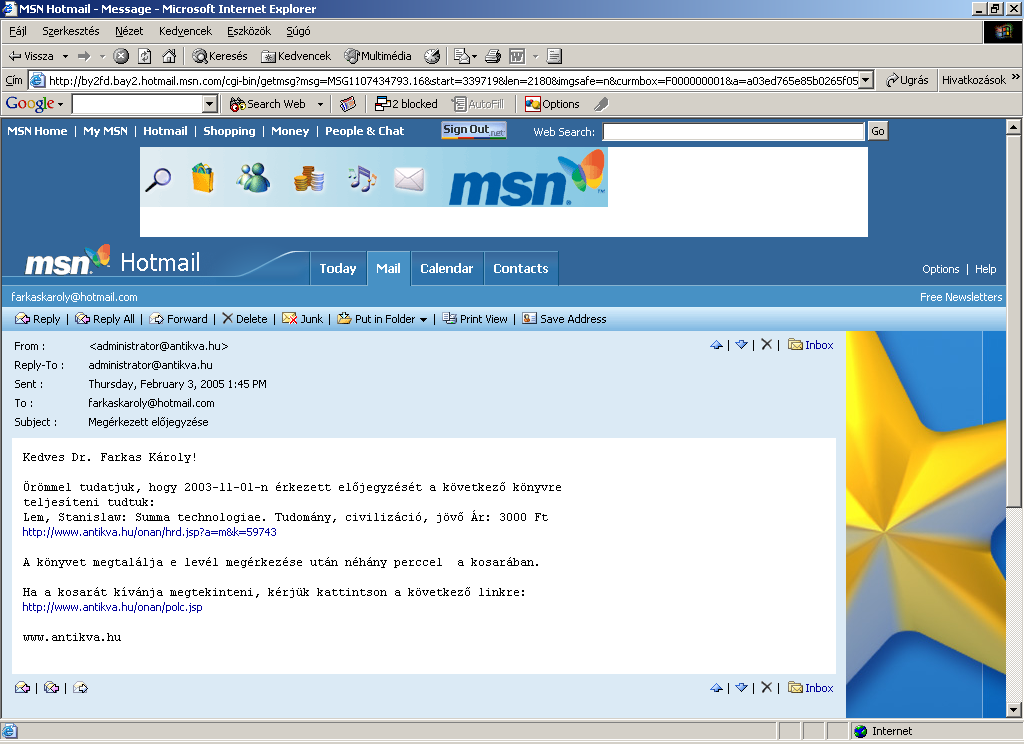 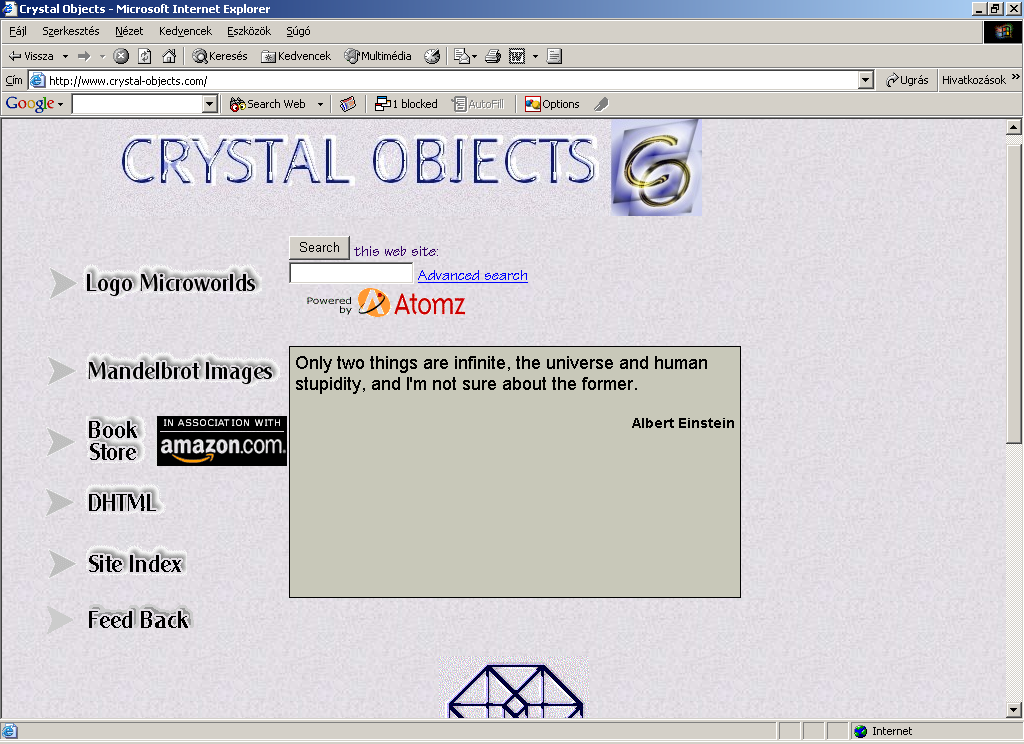 Az Amazon márkanevet
a felnőtt lakosság 55%-a ismerte 2000-ben.
A Supersize me című filmben egyetlen riportalany sem tudta megmondani mi a kalória.
Az USA lakóinak többsége úgy tudja hazájuk lakósainak száma meghaladja a milliárdot, hisz az UFO-kban, az asztrológiában, a telekinetikában, és a vámpírokban.
Értelmezz diagrammokat!
Egy kép felér ezer szóval,egy képlet felér ezer képpel.
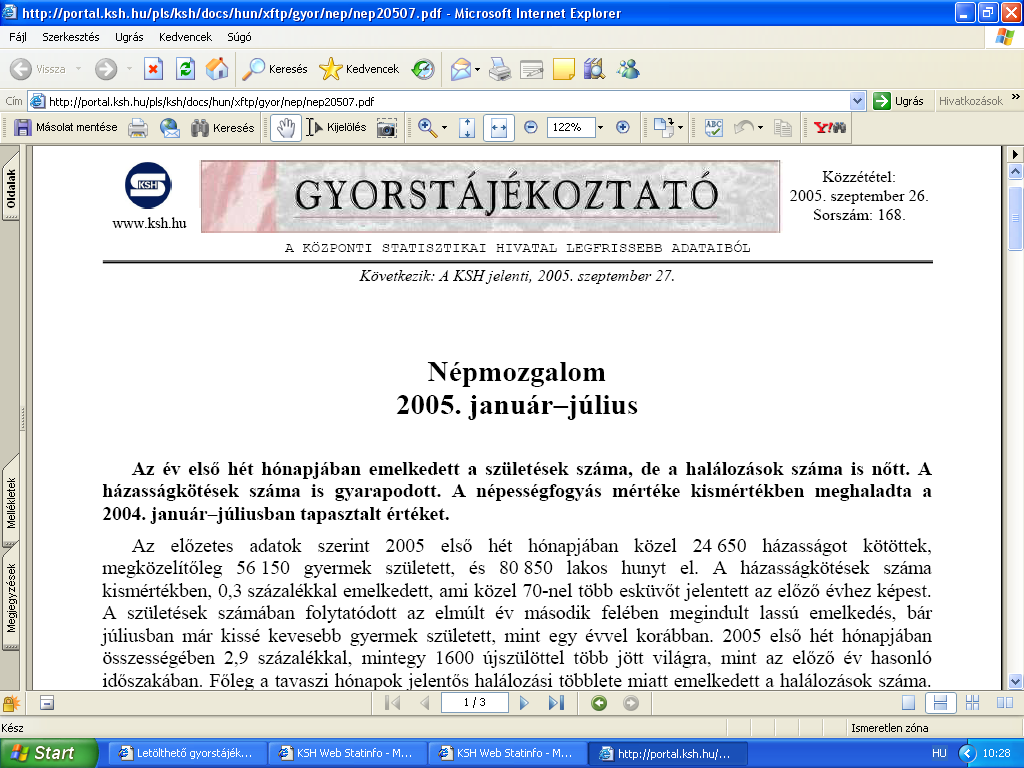 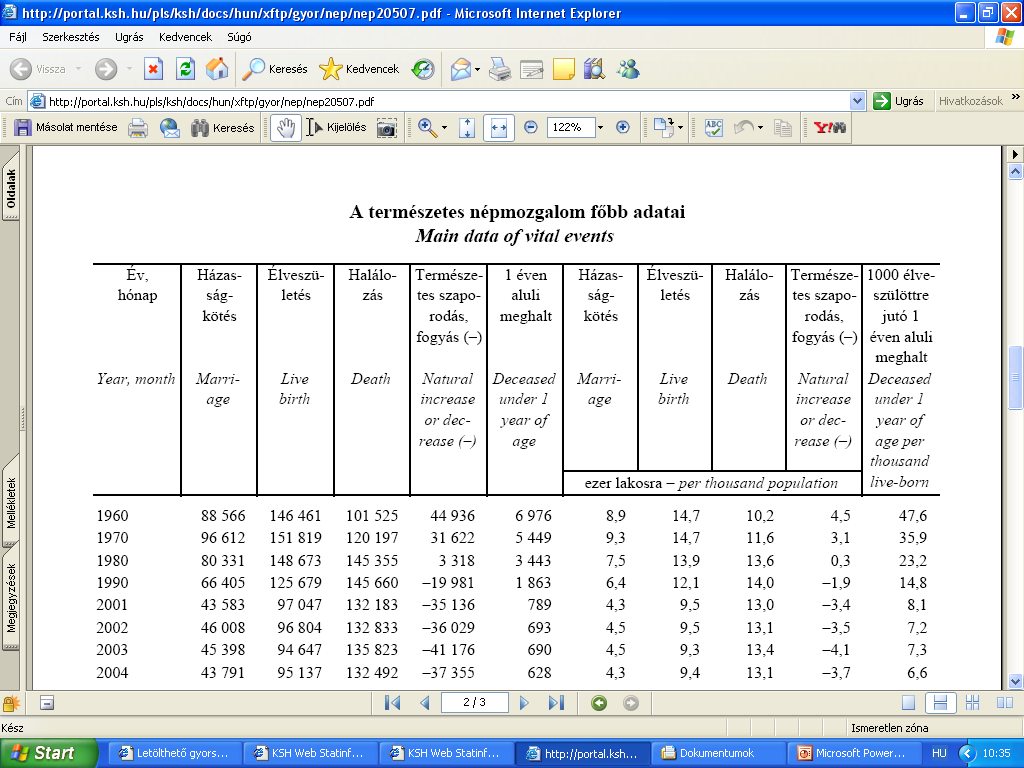 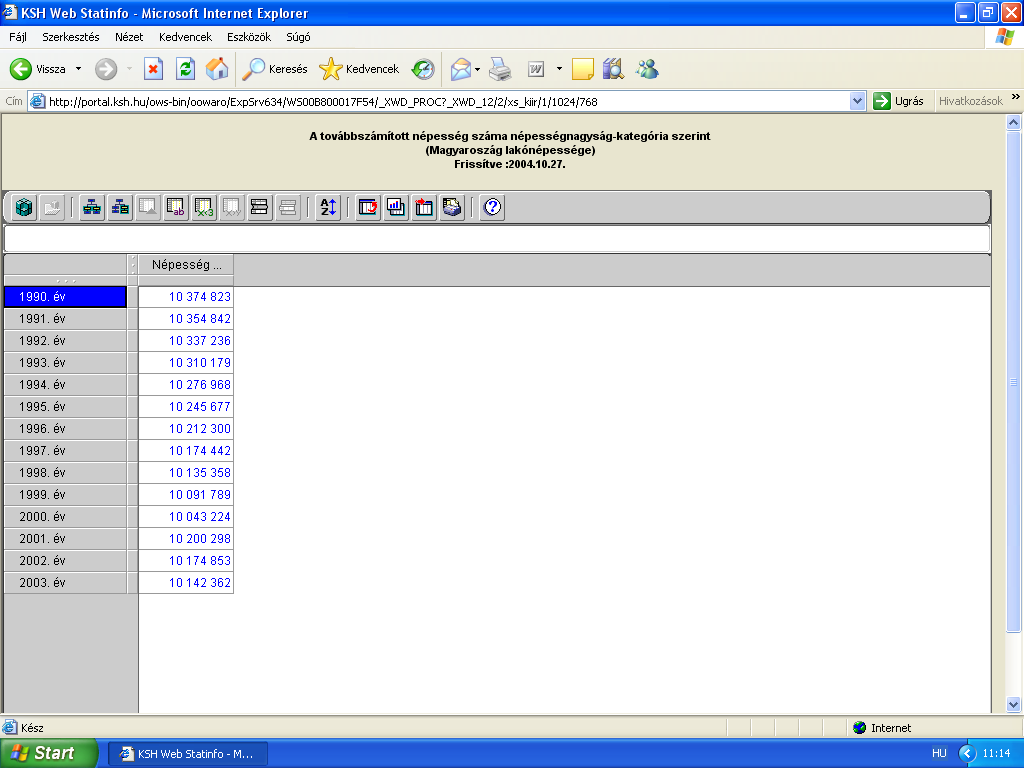 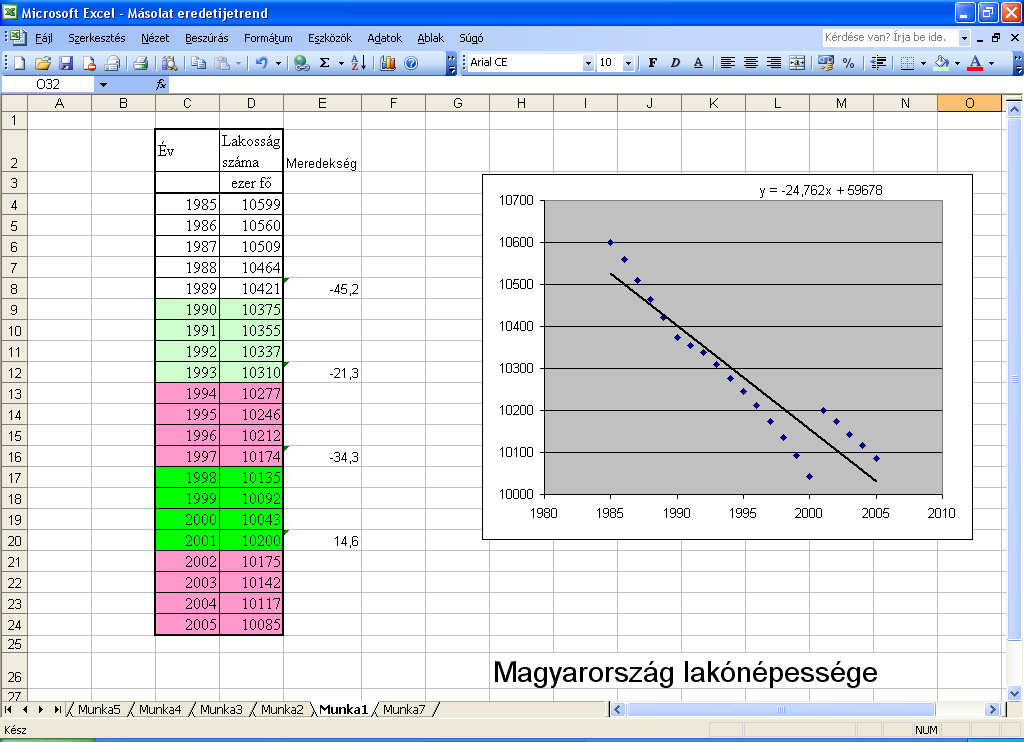 Születések számaKb. a 30-as évek elejétől állt rá Magyarország arra a pályára, amin jelenleg is van. Azóta nem produktív.
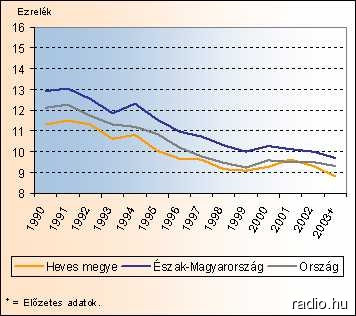 „Magyarországon 
minden harmadik babát elvetetik, 
és minden ötödik pár meddő”
1920
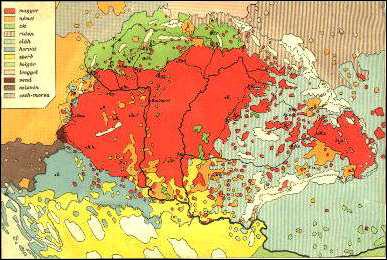 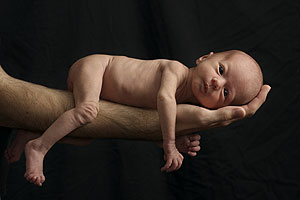 „Azért mert szerettek jöttem e világraS lettem új fény, csillag, szülők boldogsága.Szeressetek mindig igaz szeretettelA kincsetek vagyok, pici kincs, de Ember!”